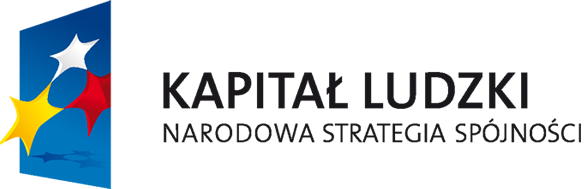 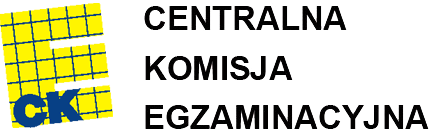 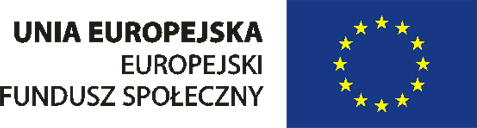 Projekt współfinansowany przez Unię Europejską w ramach Europejskiego Funduszu Społecznego
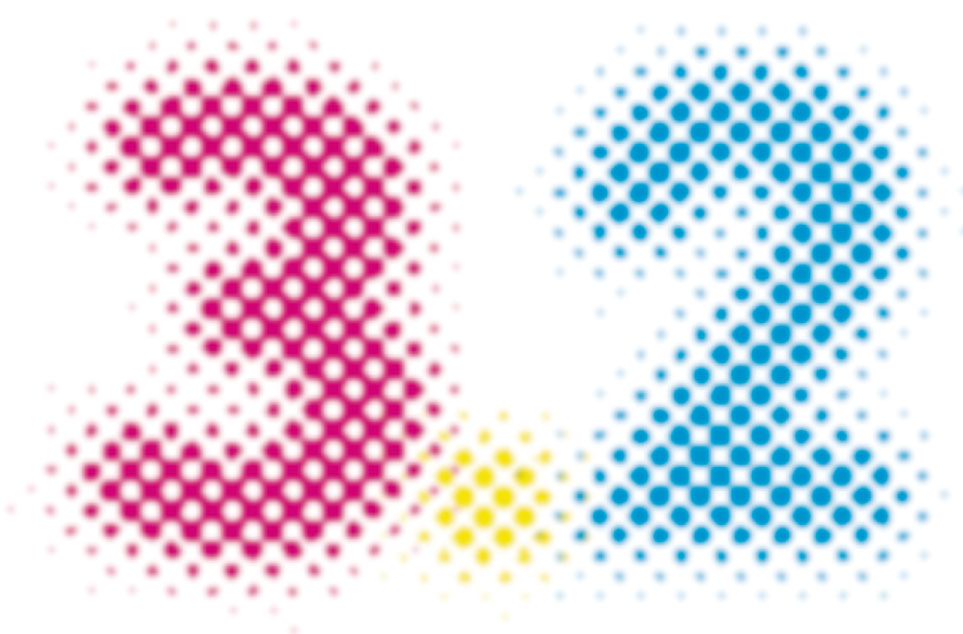 PROGRAM OPERACYJNY KAPITAŁ LUDZKIPriorytet III, Działanie 3.2
Rozwój systemu egzaminów zewnętrznych
OGÓLNOPOLSKIE BADANIE UMIEJĘTNOŚCI TRZECIOKLASISTÓW
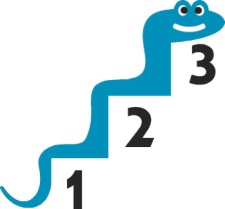 Centralna Komisja Egzaminacyjna
przeprowadziła w dniu 17 maja 2011 roku
pierwszą edycję 
Ogólnopolskiego Badania 
Umiejętności Trzecioklasistów 
OBUT 2011.
OGÓLNOPOLSKIE BADANIE UMIEJĘTNOŚCI TRZECIOKLASISTÓW
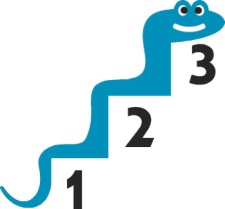 Wszystkie szkoły, które zgłosiły się do ubiegłorocznego badania OBUT 2011, otrzymały bezpłatnie testy badające umiejętności językowe i matematyczne trzecioklasistóworaz dostęp do kodowanego Serwisu dla dyrektorów i programu WPP służącego do przesłania danych o rozwiązaniach zadań przez uczniów.
OGÓLNOPOLSKIE BADANIE UMIEJĘTNOŚCI TRZECIOKLASISTÓW
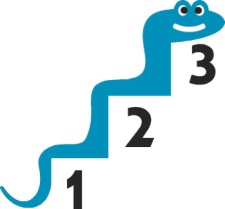 Do programu WPP zostały wprowadzone 
i przesłane informacje o rozwiązaniach zadań przez prawie 275 000 uczniów 
z ponad 15 800 oddziałów w 9 700 szkołach.
OGÓLNOPOLSKIE BADANIE UMIEJĘTNOŚCI TRZECIOKLASISTÓW
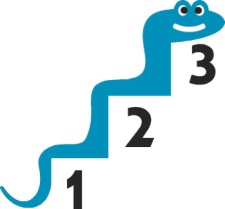 Każda ze szkół, która przekazała dane, 
otrzymała tylko do własnej dyspozycji:
raporty dla klas ze szczegółowymi wynikami poszczególnych uczniów,
zbiorcze raporty dla klas z wynikami w badanych obszarach umiejętności i zindywidualizowanymi rekomendacjami,
raport szkolny z wynikami przeliczonymi na skalę 100/15 umożliwiającą porównanie wyników z obu testów oraz porównywanie wyników pomiędzy poszczególnymi latami.
OGÓLNOPOLSKIE BADANIE UMIEJĘTNOŚCI TRZECIOKLASISTÓW
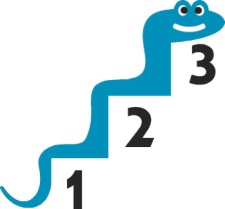 Za trzy lata placówkom tym zostanieudostępniony kalkulator EWD, 
który pozwoli na obliczenie 
Edukacyjnej Wartości Dodanej 
– wskaźnika efektywności nauczania na 
II etapie edukacyjnym.
OGÓLNOPOLSKIE BADANIE UMIEJĘTNOŚCI TRZECIOKLASISTÓW
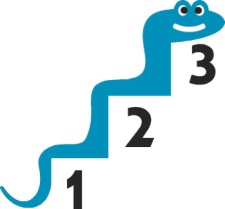 Przygotowany został także raport ogólnopolski zawierający omówienie wyników objętej badaniem populacji oraz wskazania, 
jak interpretować i wykorzystywać w pracy szkoły wyniki badania.
Raport ten został przesłany do wszystkich biorących udział w badaniu placówek
i jest dostępny na stronie projektu:
www.obut.edu.pl
OGÓLNOPOLSKIE BADANIE UMIEJĘTNOŚCI TRZECIOKLASISTÓW
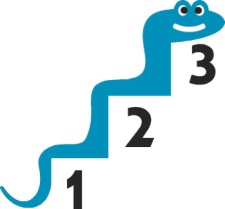 Zapraszamy wszystkie szkoły 
do wzięcia udziału w drugiej edycji Ogólnopolskiego Badania 
Umiejętności Trzecioklasistów 
OBUT 2012, 
które zostanie przeprowadzone 
22 maja 2012 roku.
OGÓLNOPOLSKIE BADANIE UMIEJĘTNOŚCI TRZECIOKLASISTÓW
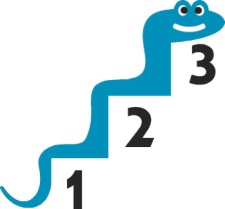 Zgłoszenia przyjmujemy do 31 października br.
na stronie projektu www.obut.edu.pl
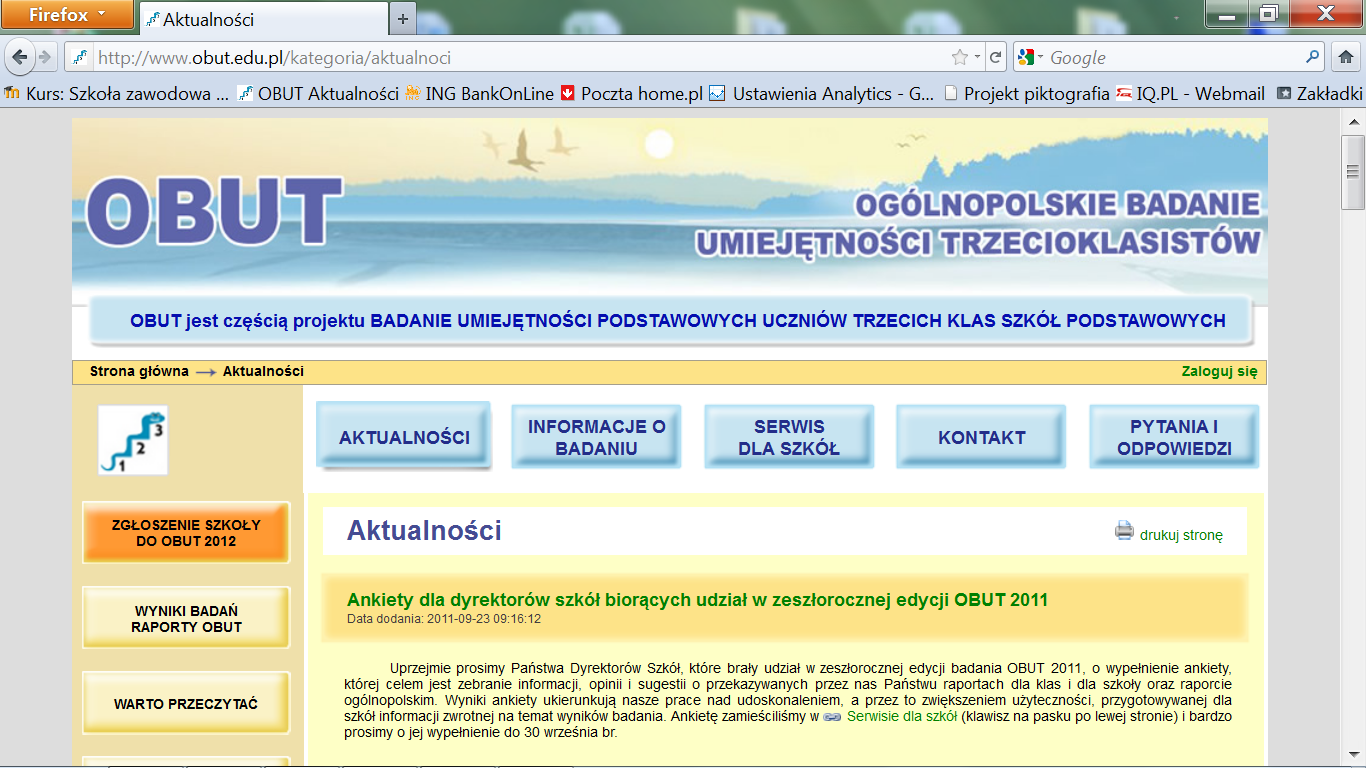 OGÓLNOPOLSKIE BADANIE UMIEJĘTNOŚCI TRZECIOKLASISTÓW
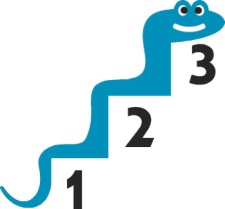 Znajdą tam Państwo także szczegółowe informacje o badaniu.
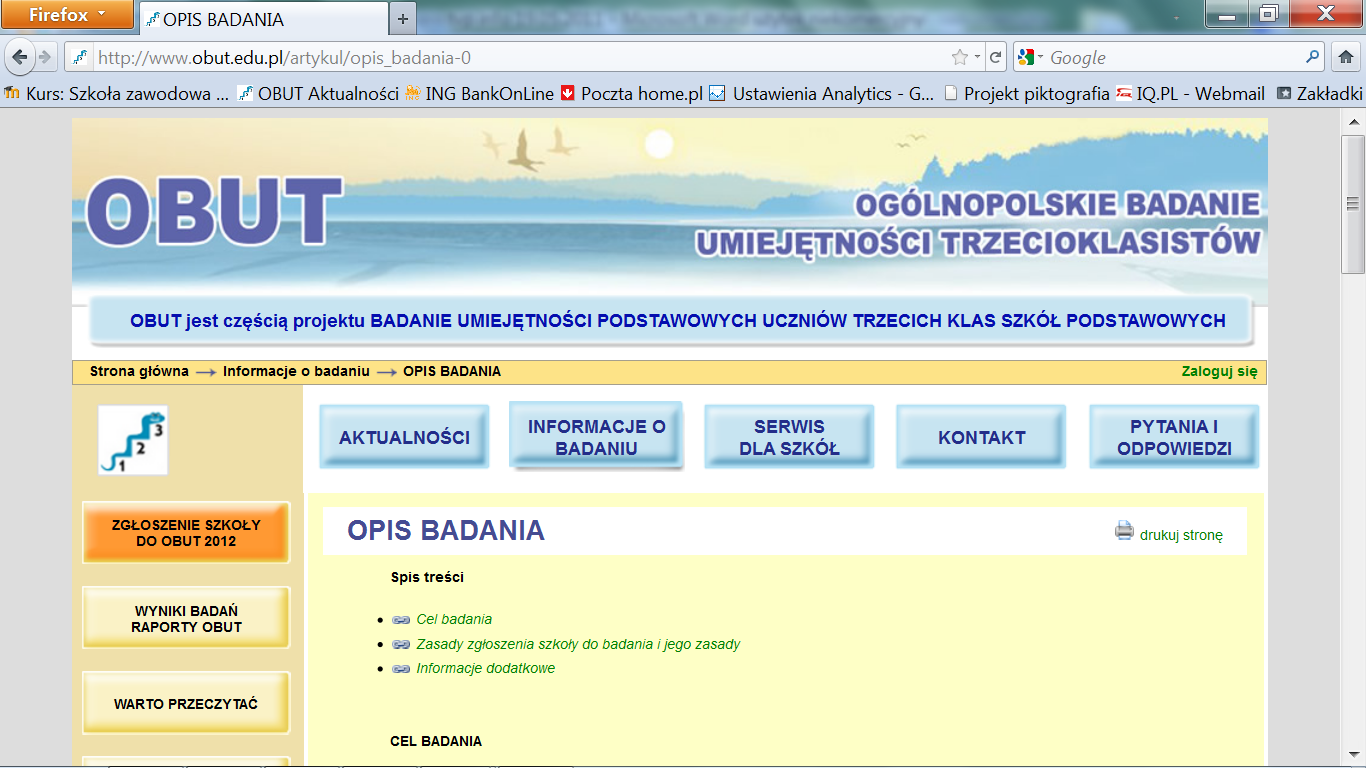 OGÓLNOPOLSKIE BADANIE UMIEJĘTNOŚCI TRZECIOKLASISTÓW
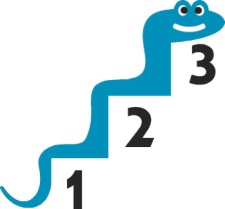 Zachęcamy do wzięcia udziału w badaniu, dzięki któremu otrzymają Państwo: 
- dodatkowe informacje o poziomie wiadomości i umiejętności posiadanych przez trzecioklasistów, 
- materiały mogące stać się podstawą do refleksji nad sposobem funkcjonowania szkoły i sposobami doskonalenia jej codziennej praktyki.
OGÓLNOPOLSKIE BADANIE UMIEJĘTNOŚCI TRZECIOKLASISTÓW
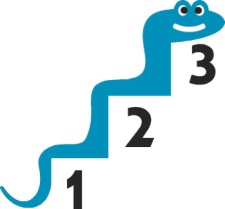 Zapraszamy do 
OBUT 2012